Is the orthopaedic operation necessary...?Ortopedik operasyon gerekli mi ? Orthopaedic problems in the hip and knee arthroplasties in Elderly
DAWID MROZIK M.D., Ph.D.
Hand & reconstructive surgery
Orthopaedic & Trauma 
Medical Practice, Gdańsk, POLAND
The most commonly orthopaedic problems
hip and knee artritis
hip fractures
radius fractures
spine arthritis
Hallux valgus
RZS
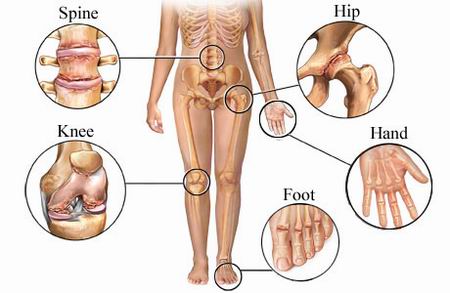 The most commonly performed orthopaedic operations
What do You need when You're going to orthopaedist?
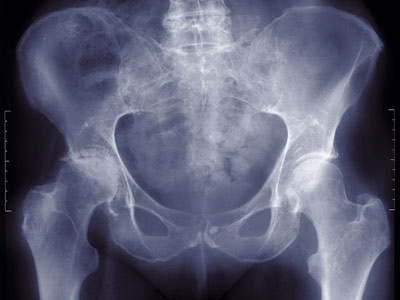 Tell me what's wrong 
When did the symptoms start?
Did You have any trauma...?
X-rays pictures important
CT or MRI scans
What kind of medications do You take? important e.g. aspirin (antitrombotic drugs)
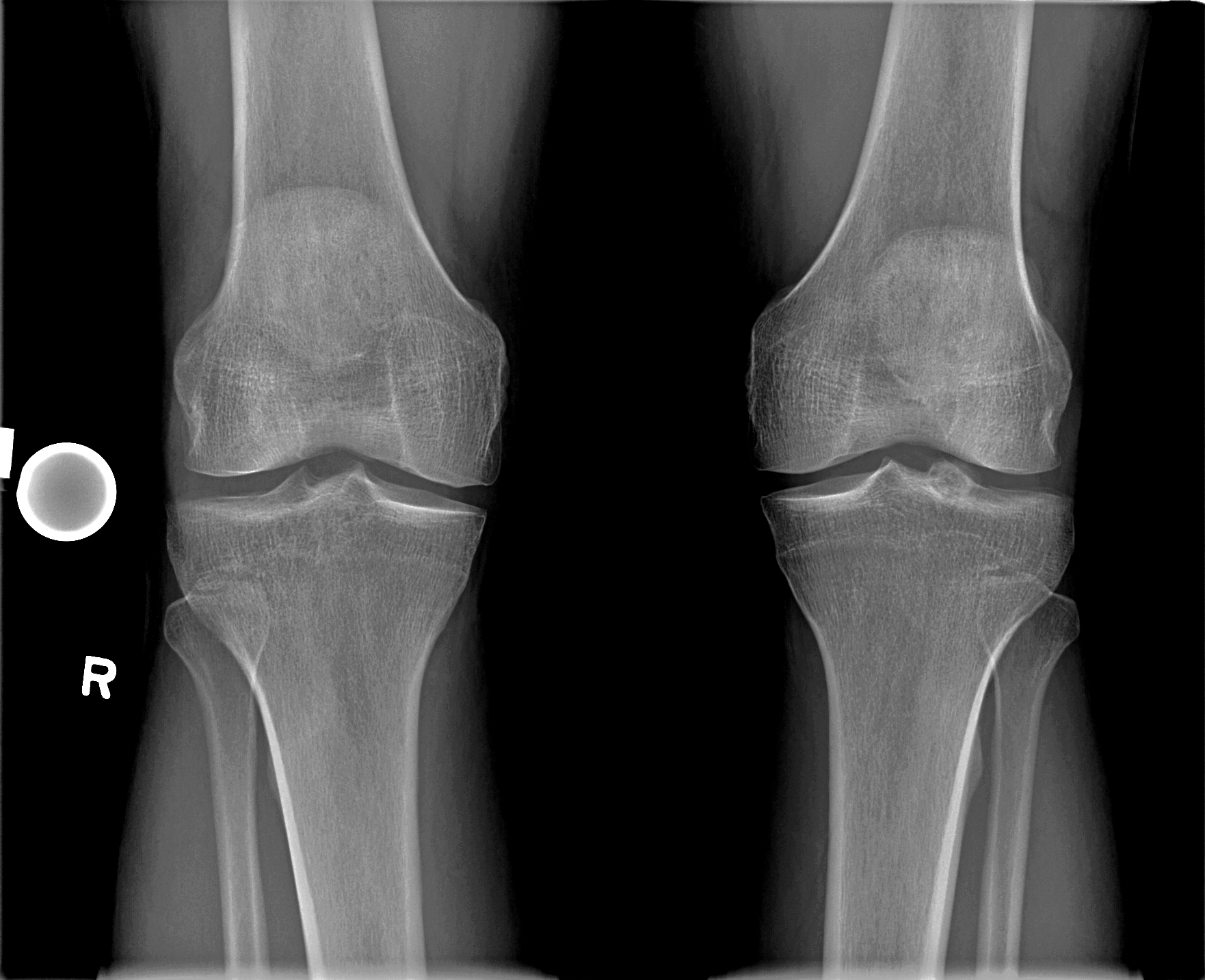 DIAGNOSIShip arthrosis:
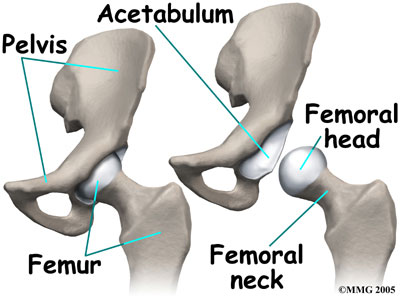 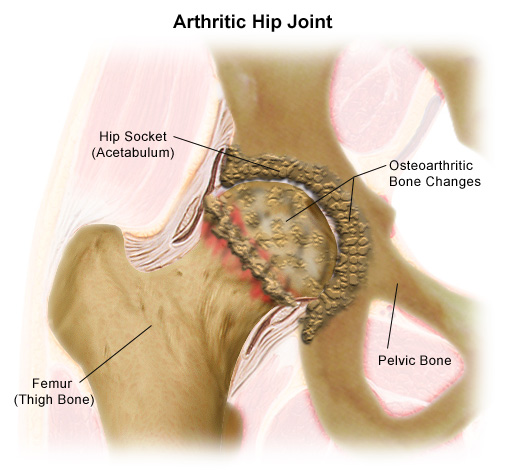 DIAGNOSIShip fractures:
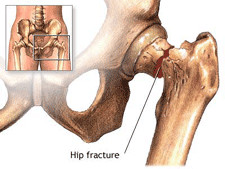 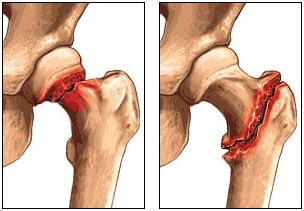 DIAGNOSISknee arthrosis:
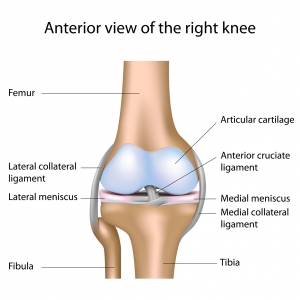 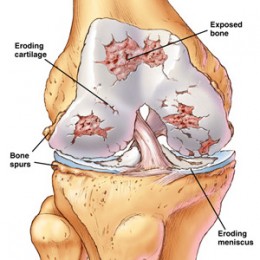 DIAGNOSISknee arthrosis:
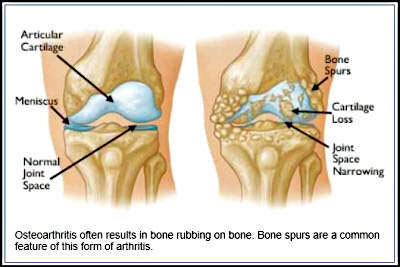 AFTER DIAGNOSISchoice of procedure:
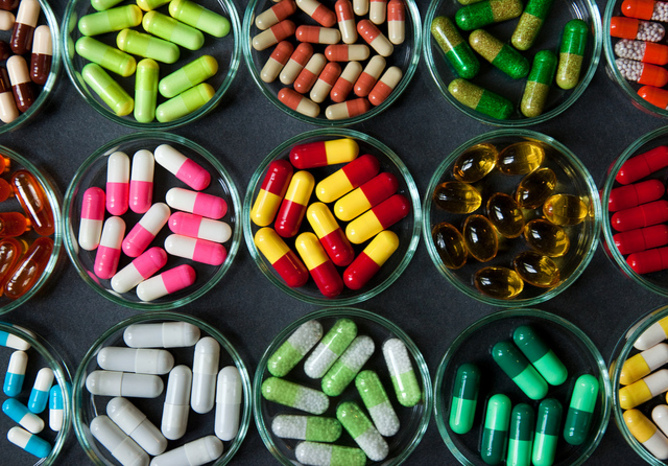 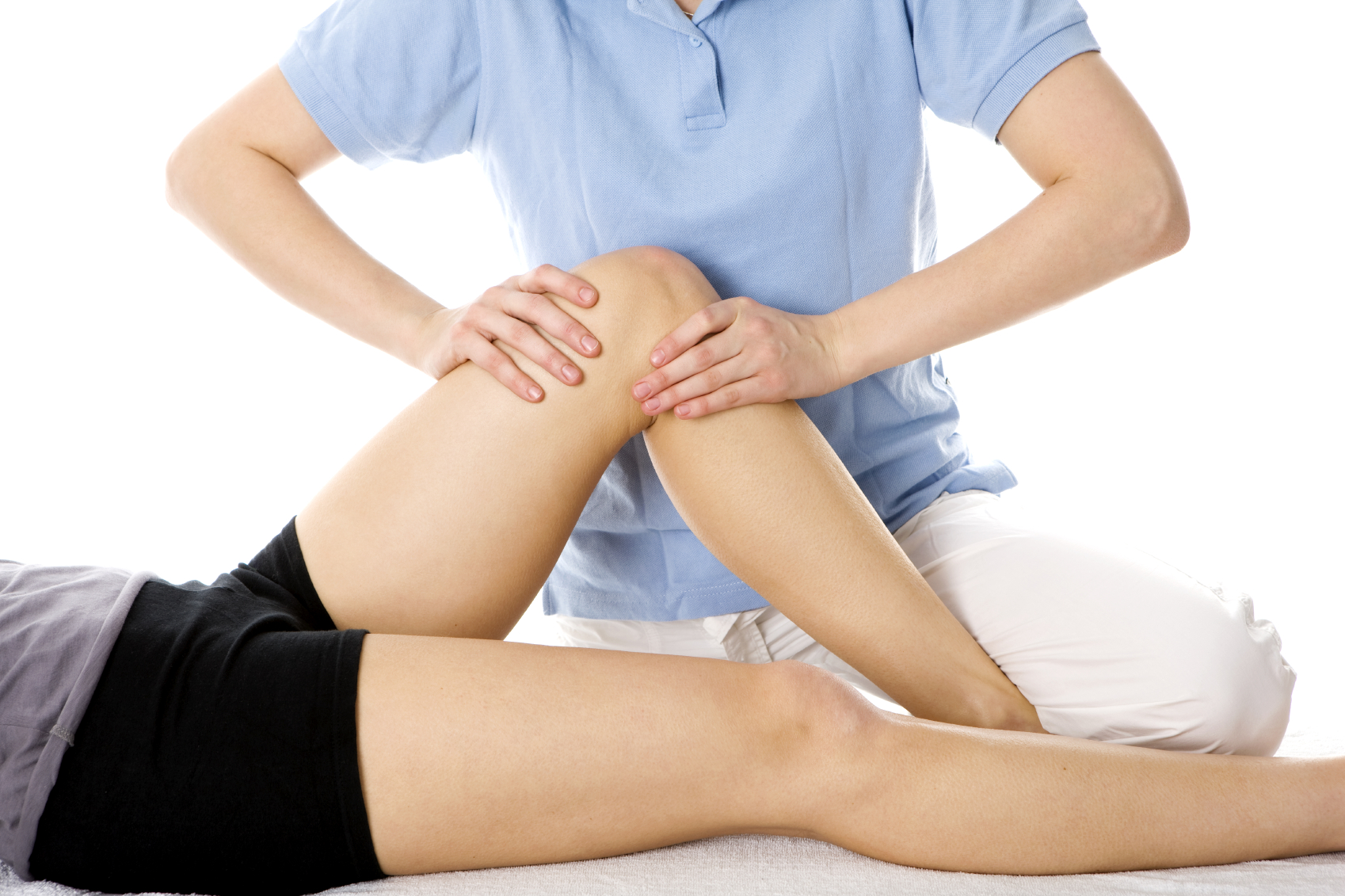 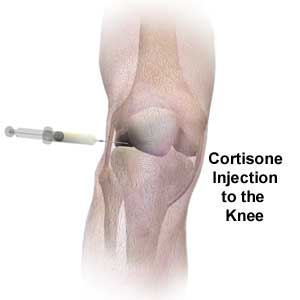 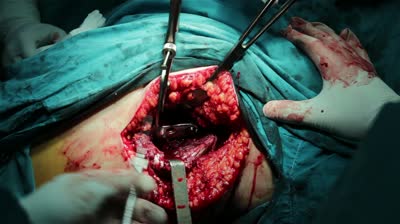 Minimally invasive procedures
injection of hialuronic acids, kolagens, PRP (1-5x)
restoration of structures
restoration of the articular surface
improve the slip
elimination of pain

steroidal injection (1-3x)
elimination of pain
anti-inflammatory
temporary solution
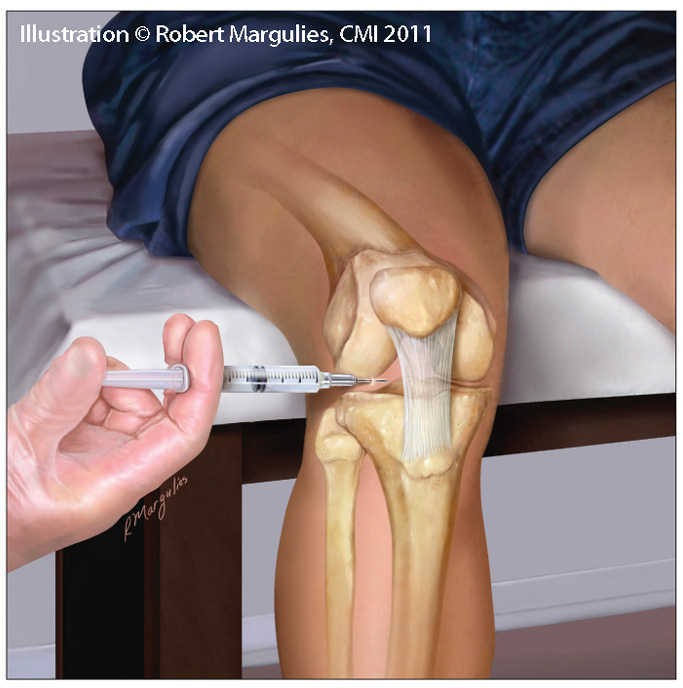 Minimally invasive procedures
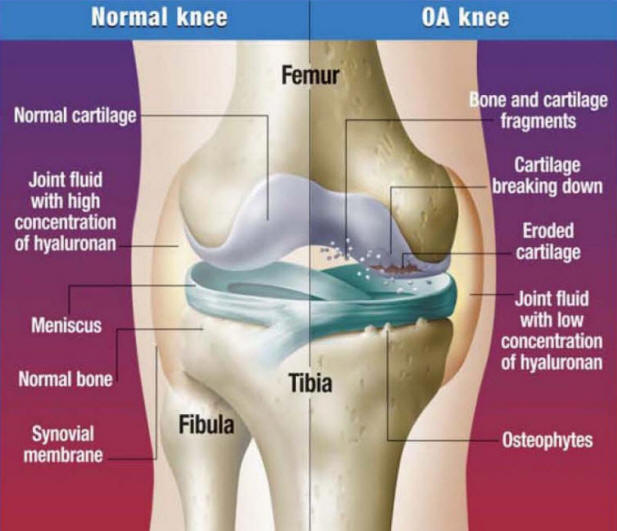 When You need an operation:
hip fractures (fractures of colli femoris)
pain wakes you up at night
you need to take 4 or more painkillers per day
injection of steroids, collagen, hyaluronic acid do not work
you can't no longer walk
HIP ENDOPROTHESIS
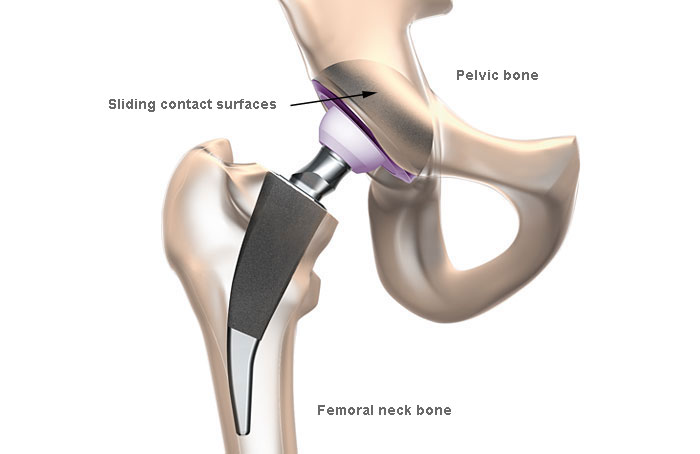 HIP ENDOPROTHESIS
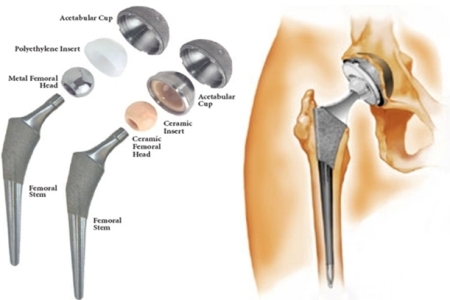 HIP ENDOPROTHESIS
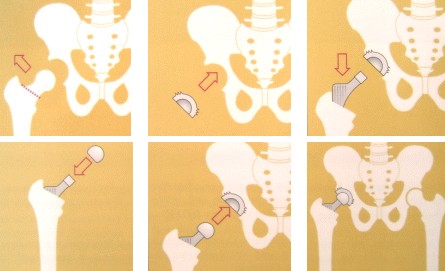 HIP ENDOPROTHESIS
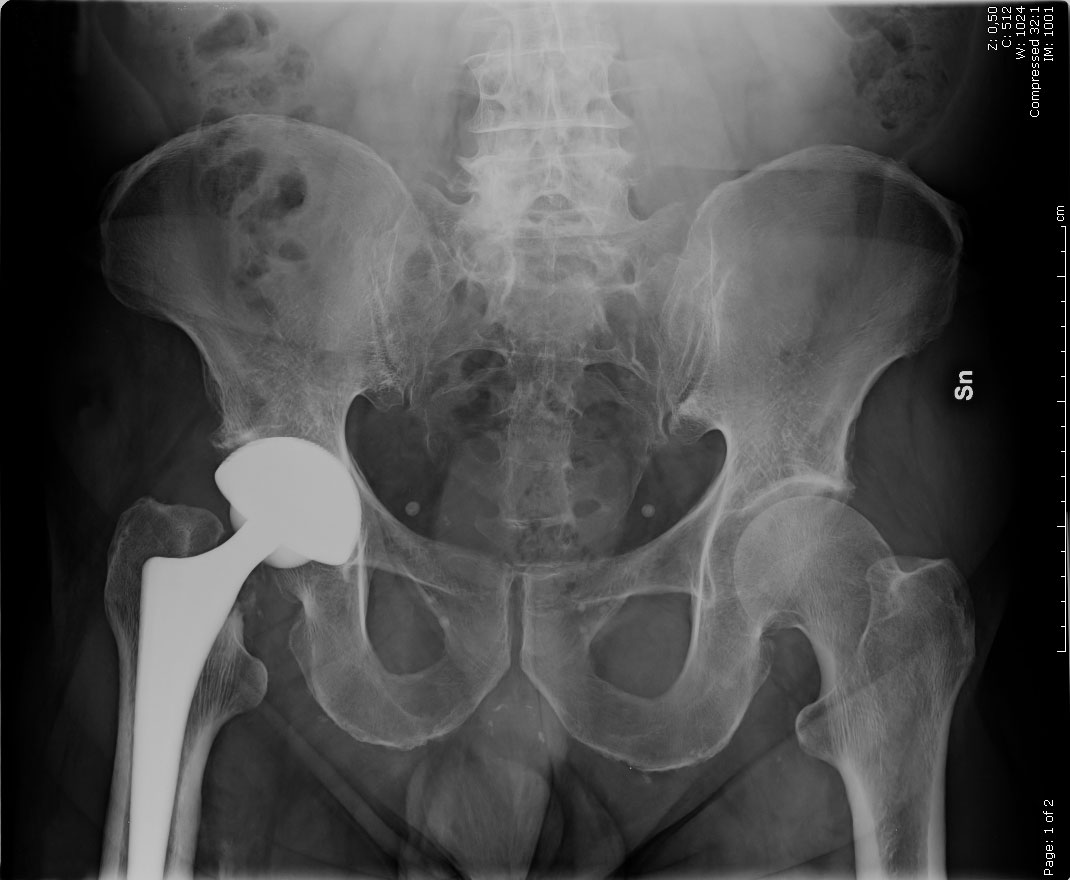 HIP ENDOPROTHESIS
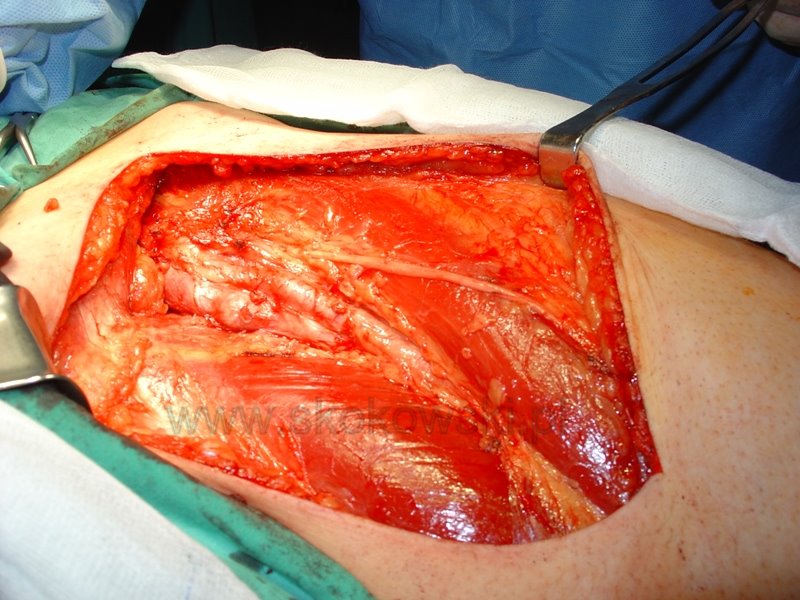 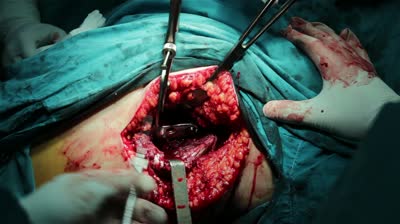 HIP ENDOPROTHESIS
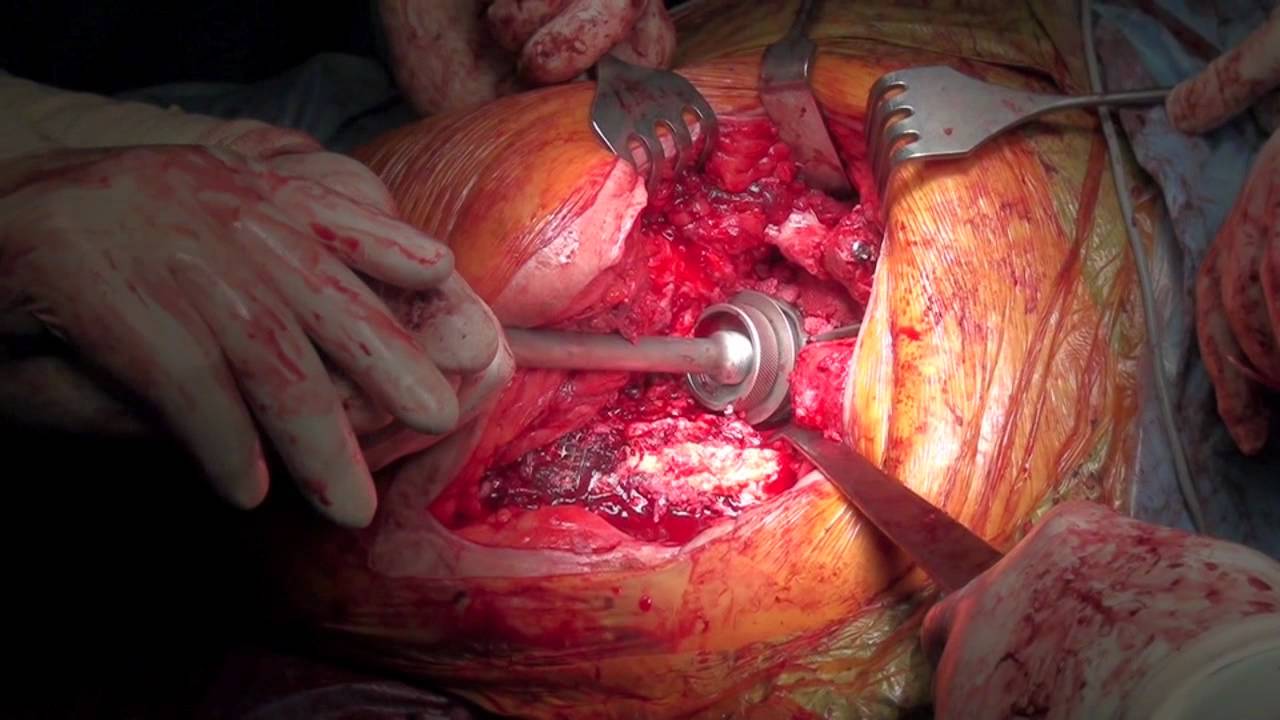 HIP ENDOPROTHESIS
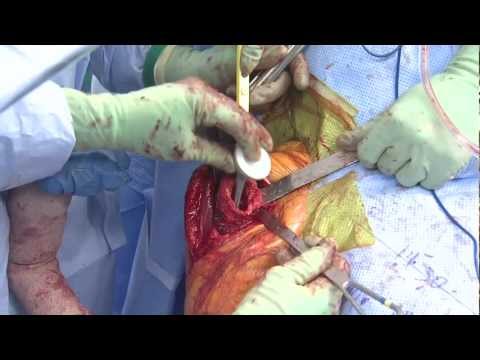 HIP ENDOPROTHESIS
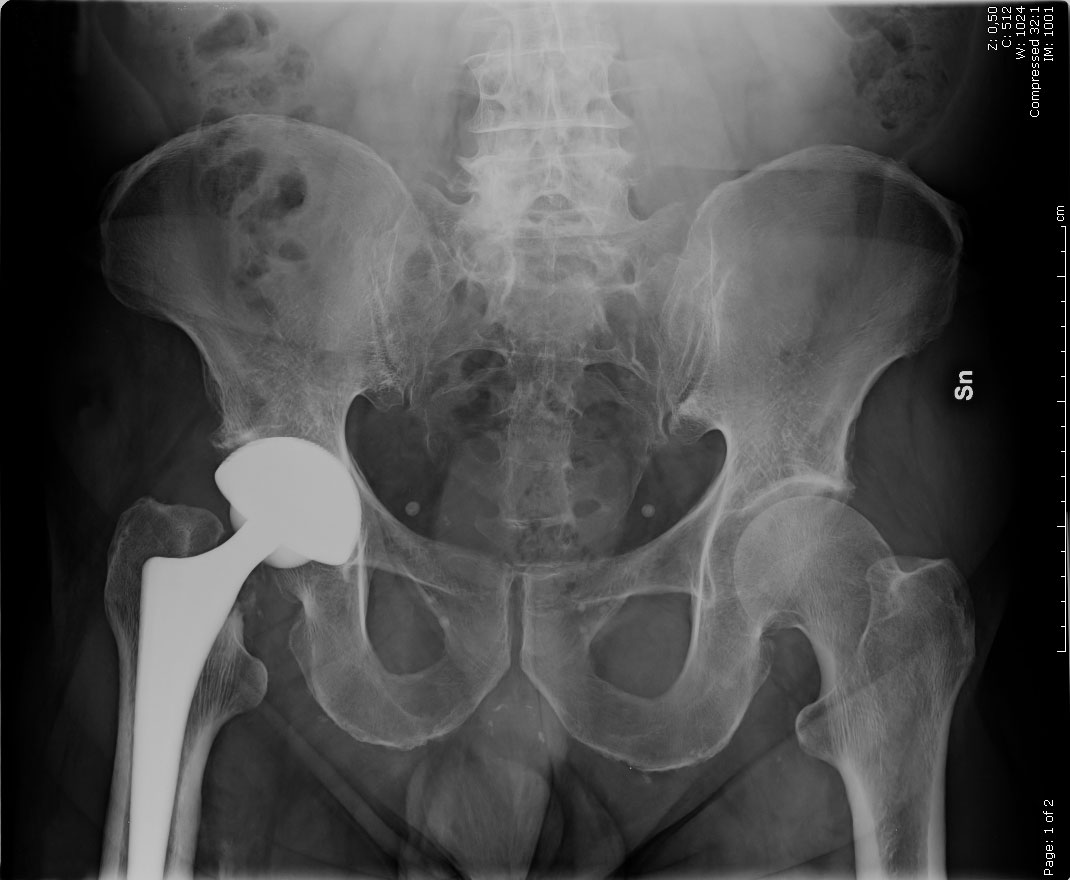 KNEE ENDOPROTHESIS
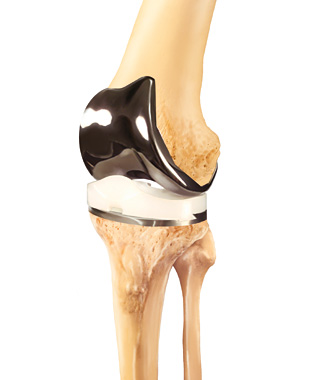 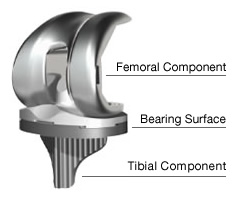 KNEE ENDOPROTHESIS
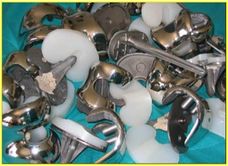 KNEE ENDOPROTHESIS
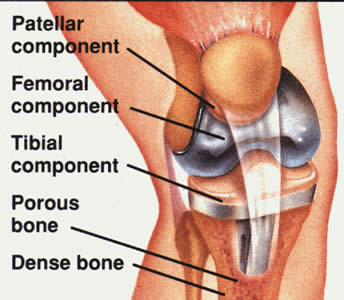 KNEE ENDOPROTHESIS
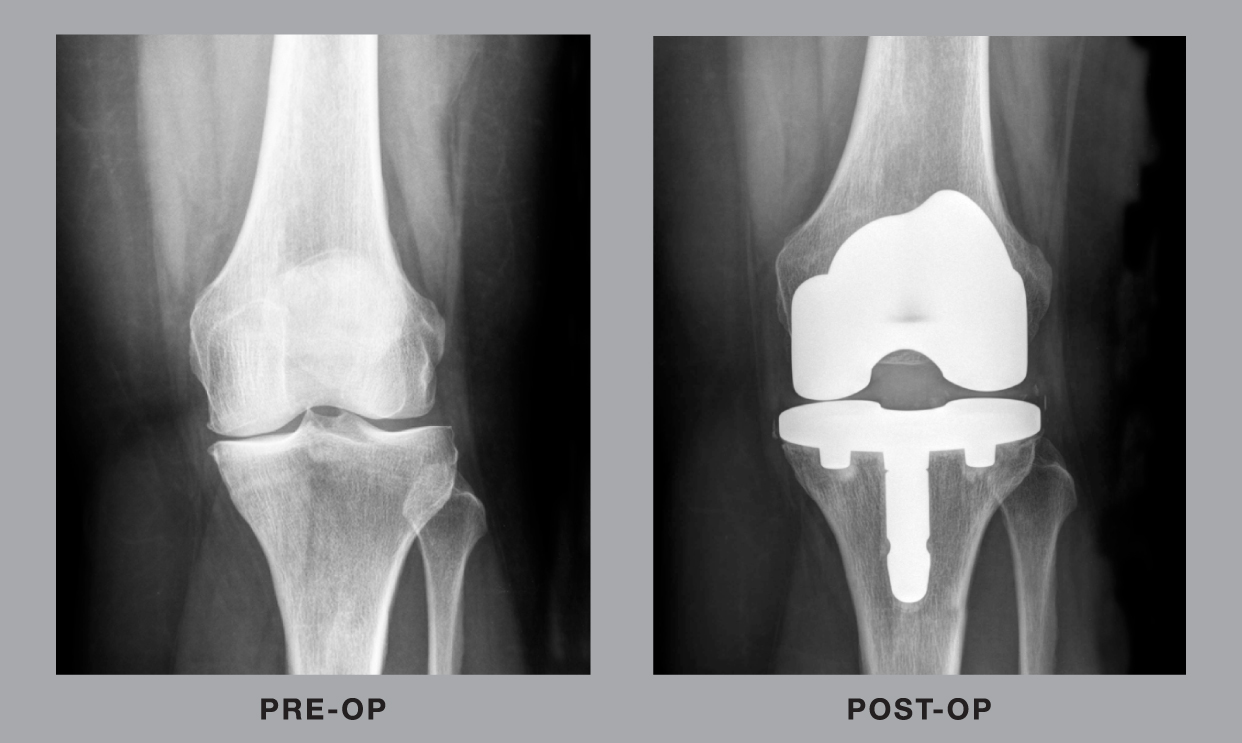 KNEE ENDOPROTHESIS
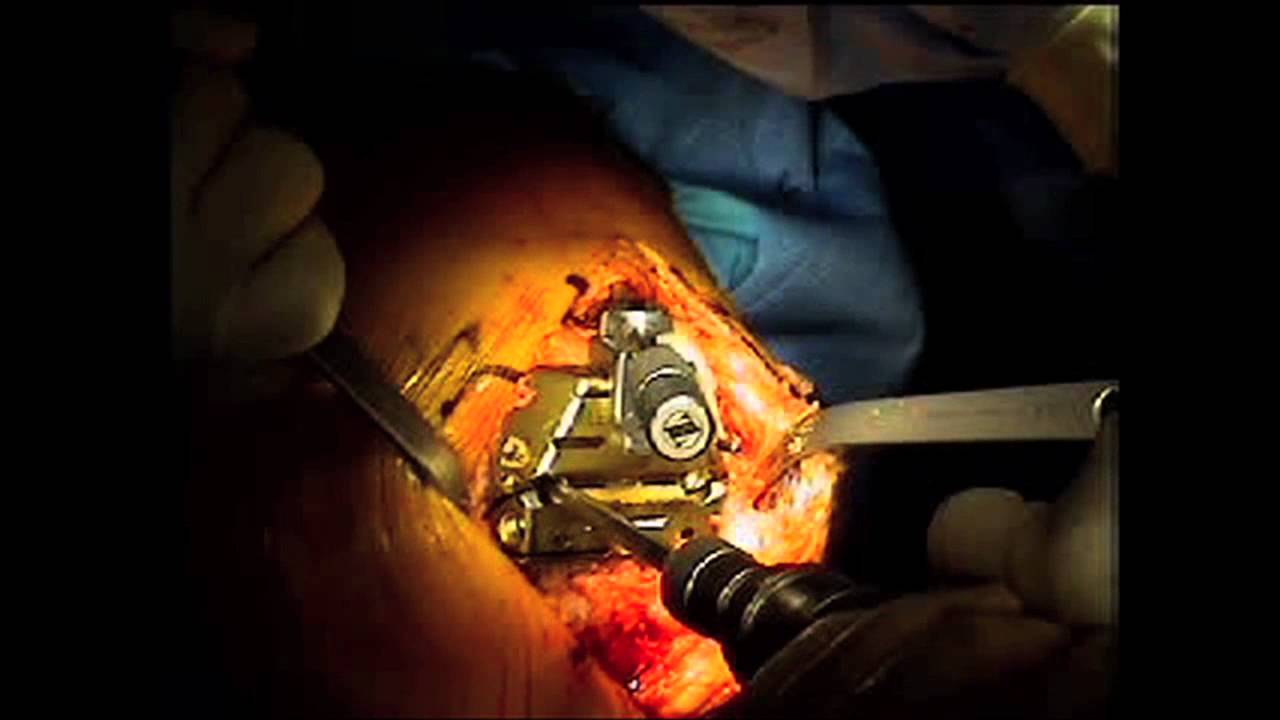 KNEE ENDOPROTHESIS
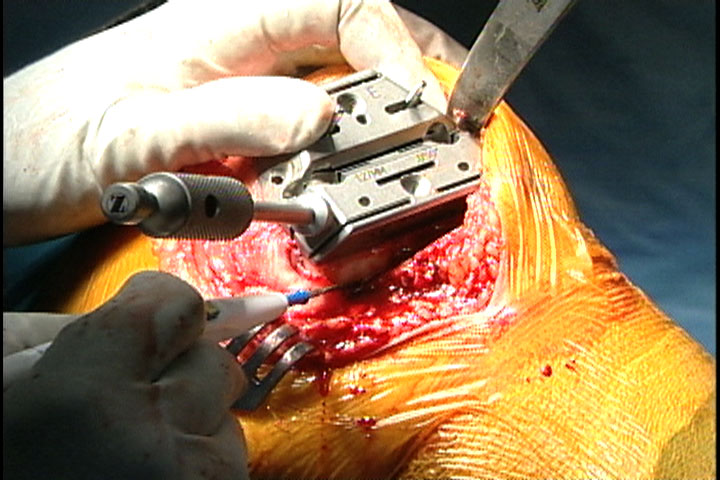 KNEE ENDOPROTHESIS
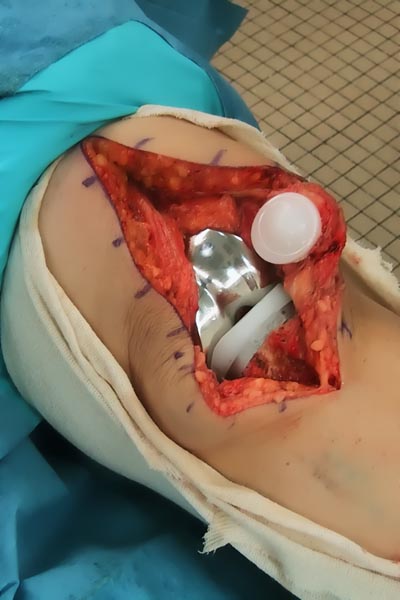 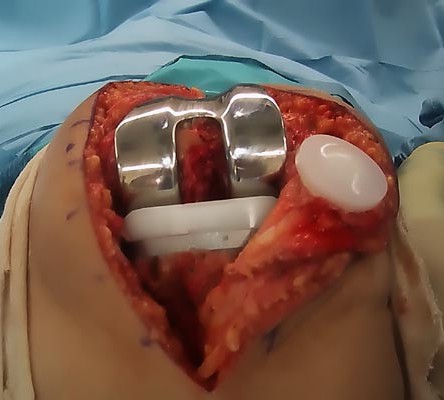 KNEE ENDOPROTHESIS
What after operation?
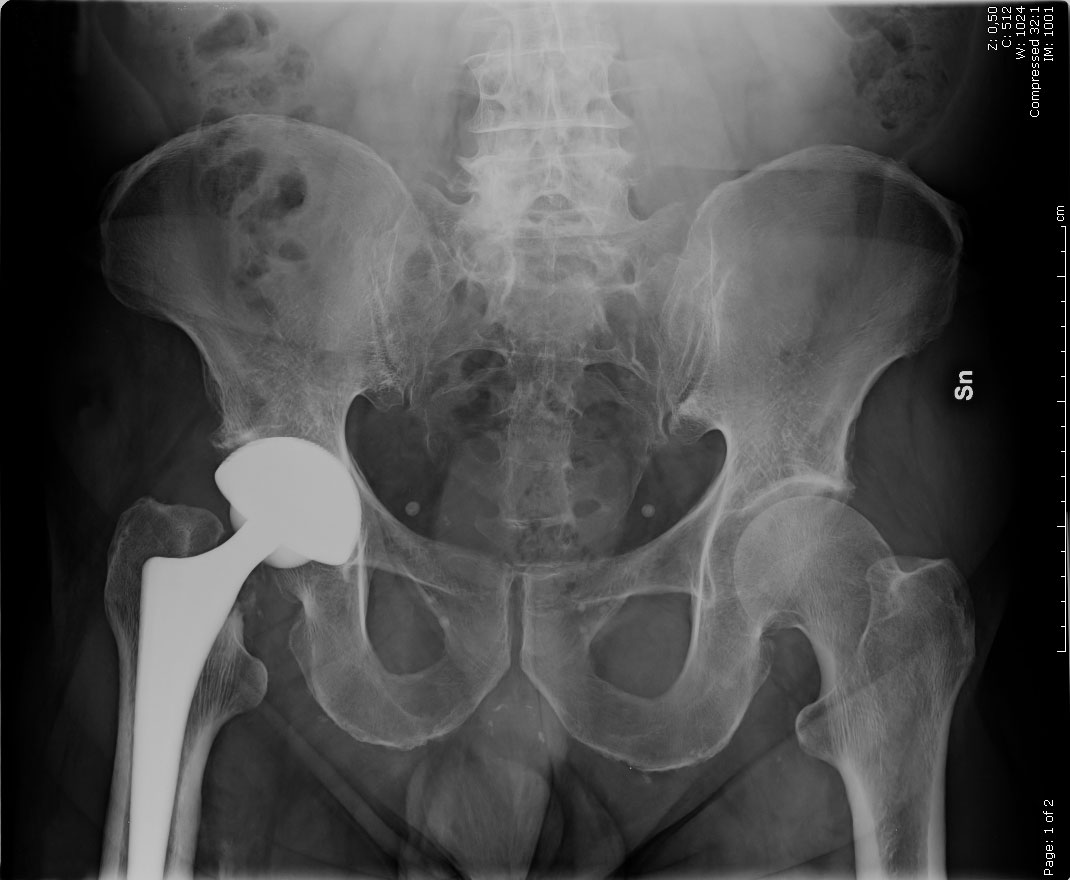 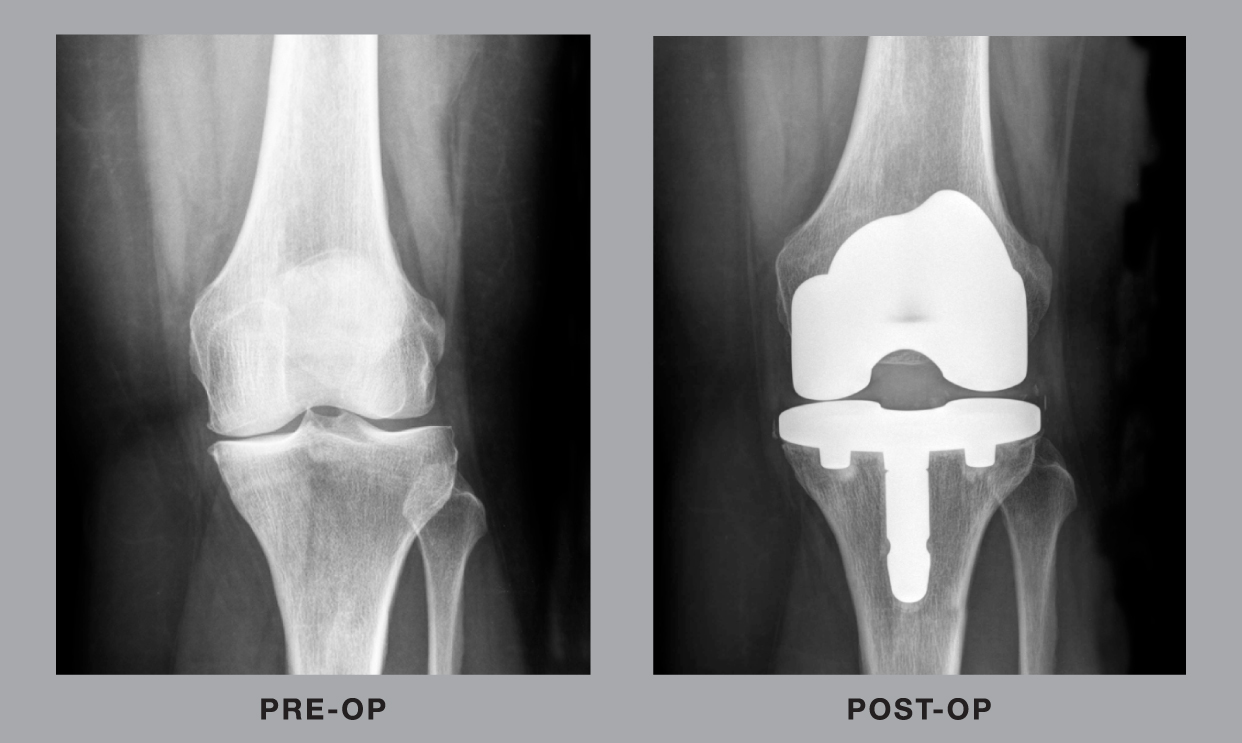 AFTER hip nad knee operation:
COMPLICATIONS during operation
COMPLICATIONS AFTER OPERATION
IMPORTANT
Knee replacement is more bigger operation than hip replacement
2-3 months before operation you can give your blood to the Bank of blood for future for you if it will be necessary during/after operation:
	
	Your blood is better for You than blood from other people

Time:  waiting for operation in our city:
	2-6 years depent of the hospital
IMPORTANT
Take your medication with yourself to the hospital e.g. HA drugs
Don’t forget about stick which help you walking after operation
Find good rehabilitation department
Go to pharmacy and buy:
Sterile dressings
Disinfectants (need after operation)
IMPORTANT before operation
You must be healthly:
No bacterial infection (14days prior operation)
No viruses infection
Normal blood pressure
No renal failure
Good glucose levels
Skin before operation must be clean, dry without any changes e.g. (scratches, bruises)
THINK ABOUT?
QUESTION?
Do I really need the hip or knee endoprosthesis?
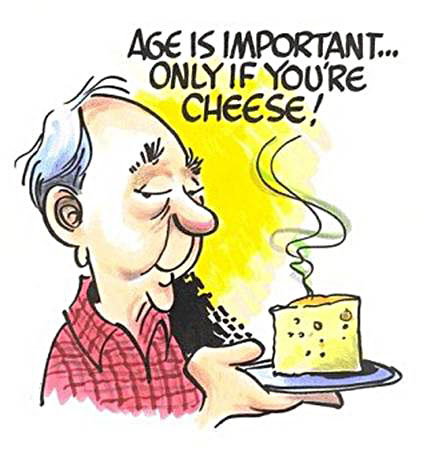 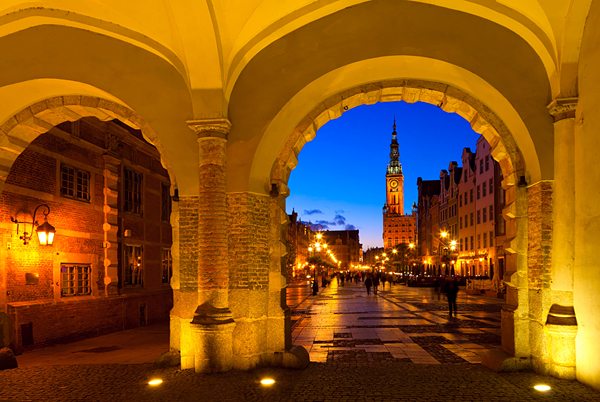 THANK YOU for attention